RETAIN Return to Work Coordinators Community of Practice
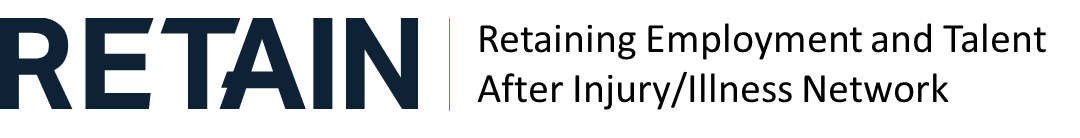 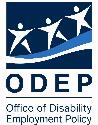 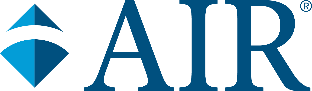 American Institutes for Research (AIR) Inclusive Meeting Guidelines
Hosting and Participating in Meetings
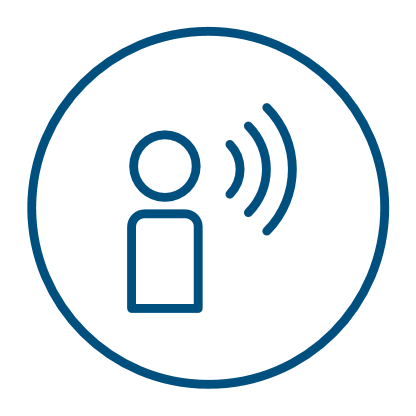 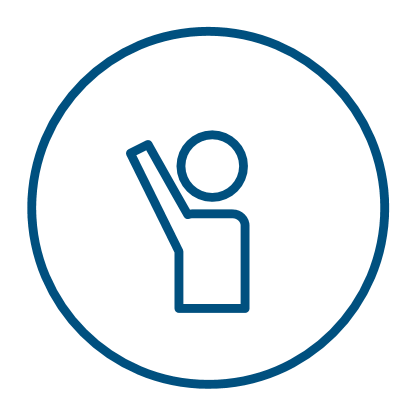 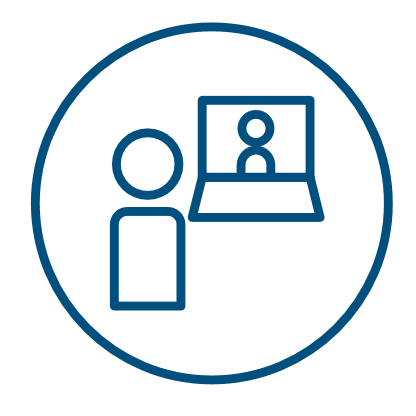 ENGAGE EVERYONE
MAXIMIZE MICROPHONES
BE HEARD AND SEEN
MINIMIZE NOISE
ACKNOWLEDGE SPEAKER
MAXIMIZE VISUAL DISPLAYS
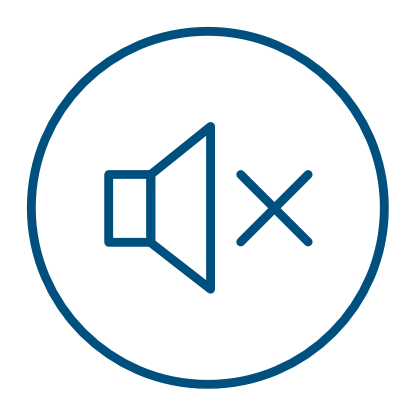 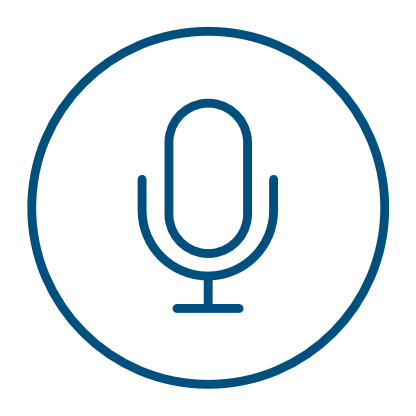 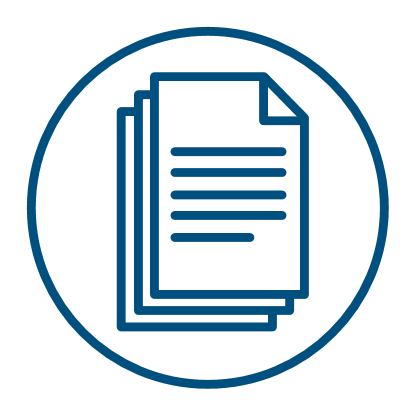 If you have technical difficulties, please email us at RETAINTA@air.org and a team member will assist you.
2
Introductions
Your name
Your RETAIN state 
How long you have been working on RETAIN 
One thing that you are excited about in this role on RETAIN
3
Why take part in a community of practice?
The purpose of the community of practice is for you and other return to work coordinators to learn from and support each other by:
connecting and building relationships with other return to work coordinators,
sharing what is working well for you and lessons you have learned,
getting new ideas to overcome challenges you are experiencing, and
receiving support and information relevant to your work.
These meetings are time for your active participation and discussion about topics that are most relevant to your work on RETAIN. 
Collectively, you will determine what topics or problems of practice to discuss. 
AIR will support your community discussions about a topic by identifying resources, synthesizing evidence, and/or bringing in experts to share their knowledge and answer questions.
4
Setting Norms
Norms set clear expectations for how you participate, contribute, and interact with one another. 
Setting norms can ensure that:
everyone feels that they will be heard, 
attention is paid to inclusive behavior, and
there is space and time for questions and contributions from everyone.
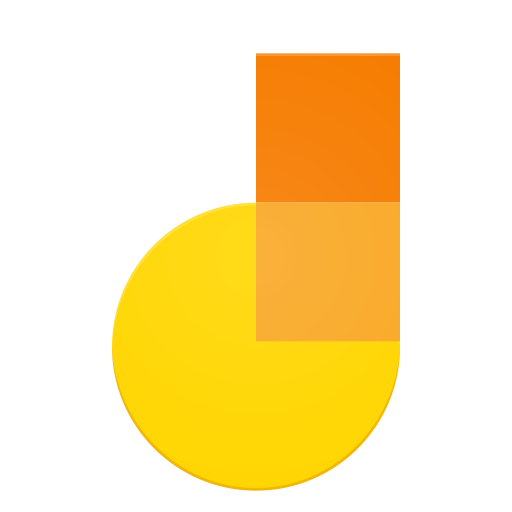 Activity on Google Jamboard
5